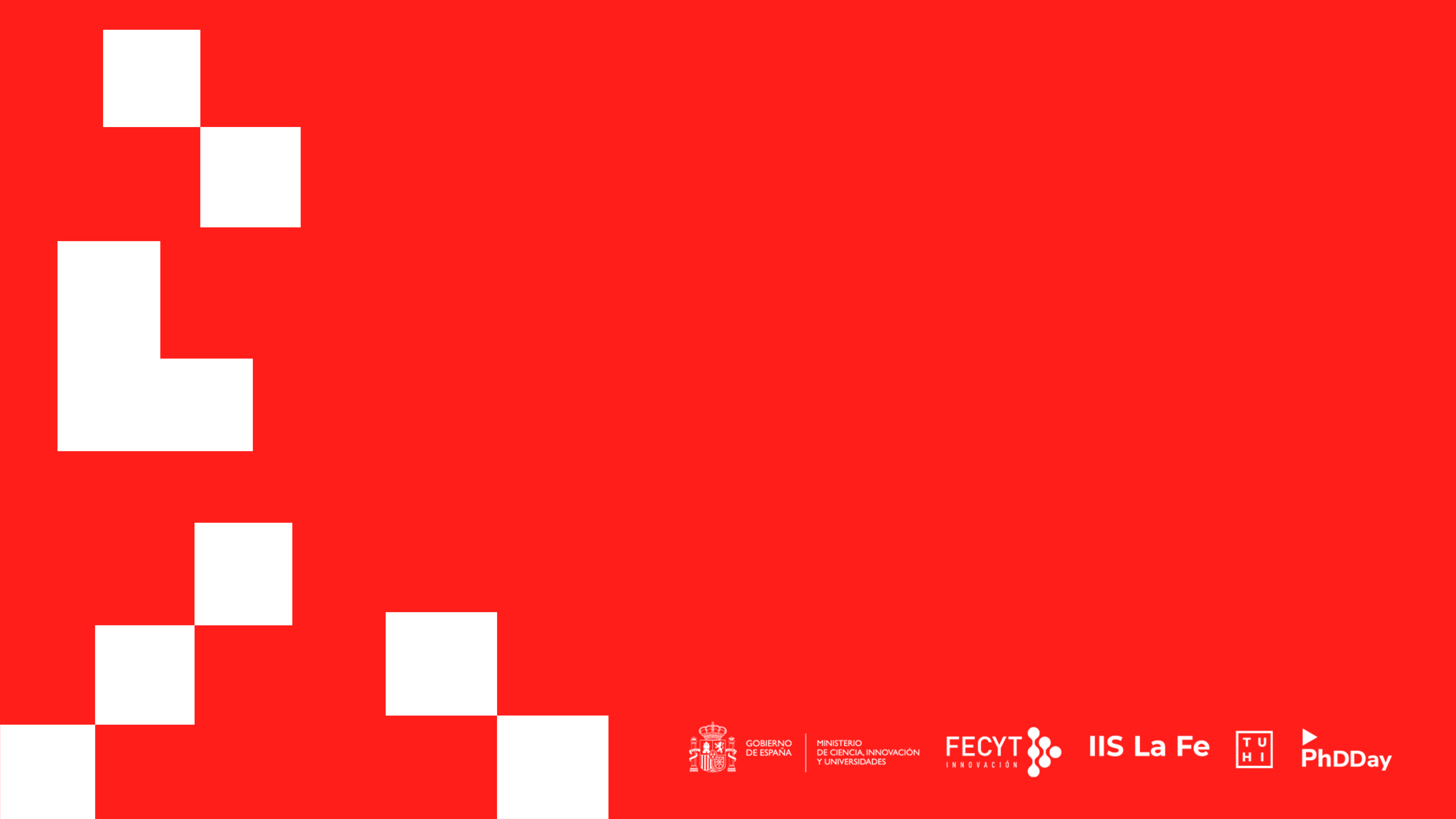 TÍTULO PRINCIPAL
Nombre y apellidos
ÍNDICE
Lorem ipsum dolor sit amet
Lorem ipsum dolor sit amet
Lorem ipsum dolor sit amet
Lorem ipsum dolor sit amet
Lorem ipsum dolor sit amet
Lorem ipsum dolor sit amet
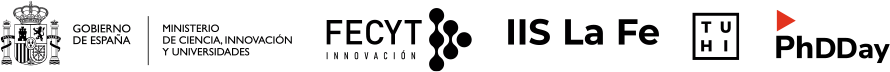 TÍTULO DE LA DIAPOSITIVA
Lorem ipsum dolor sit amet, consectetuer adipiscing elit. Aenean commodo ligula eget dolor. Aenean massa. Lorem ipsum dolor sit amet, consectetuer adipiscing elit. Aenean commodo ligula eget dolor. Aenean massa. Cum sociis natoque penatibus et magnis dis parturient montes, nascetur ridiculus mus. Donec quam felis, ultricies nec, pellentesque eu, pretium quis, sem. Nulla consequat massa quis enim. Donec pede justo, fringilla vel, aliquet nec, vulputate eget, arcu. In enim justo, rhoncus ut,
IMAGEN
TÍTULO DE LA DIAPOSITIVA
Lorem ipsum dolor sit amet, consectetuer adipiscing elit. Aenean
IMAGEN
IMAGEN
Lorem ipsum dolor sit amet, consectetuer adipiscing elit. Aenean commodo ligula
TÍTULO DE LA DIAPOSITIVA
Lorem ipsum dolor sit amet, consectetuer adipiscing elit. Aenean commodo ligula eget dolor. Aenean massa.
IMAGEN
TÍTULO DE LA DIAPOSITIVA
Lorem ipsum dolor sit amet, consectetuer adipiscing elit. Aenean commodo ligula eget dolor. Aenean massa.
IMAGEN
IMAGEN
IMAGEN
IMAGEN
TÍTULO DE LA DIAPOSITIVA
IMAGEN
Lorem ipsum dolor sit amet, consectetuer adipiscing elit. Aenean commodo ligula eget dolor. Aenean massa. Lorem ipsum dolor sit amet, consectetuer adipiscing elit. Aenean commodo ligula eget dolor. Aenean massa. Cum
IMAGEN
TÍTULO DE LA DIAPOSITIVA
Lorem ipsum dolor sit amet, consectetuer adipiscing elit. Aenean commodo ligula eget dolor. Aenean massa. Lorem ipsum dolor sit amet, consectetuer adipiscing elit. Aenean commodo ligula eget dolor. Aenean massa. Cum sociis natoque penatibus et magnis dis parturient montes, nascetur ridiculus mus. Donec quam felis, ultricies nec,
Lorem ipsum dolor sit amet, consectetuer adipiscing elit. Aenean commodo ligula eget dolor. Aenean massa. Lorem ipsum dolor sit amet, consectetuer adipiscing elit. Aenean commodo ligula eget dolor. Aenean massa. Cum sociis natoque penatibus et magnis dis parturient montes, nascetur ridiculus mus. Donec quam felis, ultricies nec,
TÍTULO DE LA DIAPOSITIVA
Lorem ipsum dolor sit amet, consectetuer adipiscing elit. Aenean commodo ligula eget dolor. Aenean massa. Lorem ipsum dolor sit amet, consectetuer adipiscing elit. Aenean commodo ligula eget dolor. Aenean massa. Cum sociis natoque penatibus et magnis dis parturient montes, nascetur ridiculus mus. Donec quam felis, ultricies nec,
TÍTULO DE LA DIAPOSITIVA
Lorem ipsum dolor sit amet, consectetuer adipiscing elit. Aenean commodo ligula eget dolor. Aenean massa. Lorem ipsum dolor sit amet, consectetuer adipiscing elit. Aenean commodo ligula eget dolor. Aenean massa. Cum sociis natoque penatibus et magnis dis parturient montes, nascetur ridiculus mus. Donec quam felis, ultricies nec,
Lorem ipsum dolor sit amet, consectetuer adipiscing elit. Aenean commodo ligula eget dolor. Aenean massa. Lorem ipsum dolor sit amet, consectetuer adipiscing elit. Aenean commodo ligula eget dolor. Aenean massa. Cum sociis natoque penatibus et magnis dis parturient montes, nascetur ridiculus mus. Donec quam felis, ultricies nec,
TÍTULO DE LA DIAPOSITIVA
Lorem ipsum dolor sit amet, consectetuer adipiscing elit. Aenean commodo ligula eget dolor. Aenean massa. Lorem ipsum dolor sit amet, consectetuer adipiscing elit. Aenean commodo ligula eget dolor. Aenean massa. Cum sociis natoque penatibus et magnis dis parturient montes, nascetur ridiculus mus. Donec quam felis, ultricies nec,
IMAGEN
TÍTULO DE LA DIAPOSITIVA
Lorem ipsum dolor sit amet, consectetuer adipiscing elit. Aenean commodo ligula eget dolor. Aenean massa. Lorem ipsum dolor sit amet, consectetuer adipiscing elit. Aenean commodo ligula eget dolor. Aenean massa. Cum sociis natoque penatibus et magnis dis parturient montes, nascetur ridiculus mus. Donec quam felis, ultricies nec,
GRÁFICO
TÍTULO DE LA DIAPOSITIVA
GRÁFICO
LEYENDA
TÍTULO DE LA DIAPOSITIVA
DESTACADO O IMAGEN
DESTACADO O IMAGEN
DESTACADO O IMAGEN
Lorem ipsum dolor sit amet, consectetuer adipiscing elit. Aenean commodo
Lorem ipsum dolor sit amet, consectetuer adipiscing elit. Aenean commodo
Lorem ipsum dolor sit amet, consectetuer adipiscing elit. Aenean commodo
TÍTULO DE LA DIAPOSITIVA
ICONO
ICONO
ICONO
ICONO
Lorem ipsum dolor sit amet, consectetuer adipiscing elit.
Lorem ipsum dolor sit amet, consectetuer adipiscing elit. Aenean commodo
Lorem ipsum dolor sit amet, consectetuer adipiscing elit.
Lorem ipsum dolor sit amet, consectetuer adipiscing elit. Aenean commodo
ICONO
ICONO
ICONO
ICONO
Lorem ipsum dolor sit amet, consectetuer adipiscing elit.
Lorem ipsum dolor sit amet, consectetuer adipiscing elit. Aenean commodo
Lorem ipsum dolor sit amet, consectetuer adipiscing elit.
Lorem ipsum dolor sit amet, consectetuer adipiscing elit. Aenean commodo
TÍTULO DE LA DIAPOSITIVA
ICONO
ICONO
ICONO
ICONO
Lorem ipsum dolor sit amet, consectetuer adipiscing elit. Aenean commodo consectetuer adipiscing elit. Aenean commodo
Lorem ipsum dolor sit amet, consectetuer adipiscing elit. Aenean commodo consectetuer adipiscing elit. Aenean commodo
Lorem ipsum dolor sit amet, consectetuer adipiscing elit. Aenean commodo consectetuer adipiscing elit. Aenean commodo
Lorem ipsum dolor sit amet, consectetuer adipiscing elit. Aenean commodo consectetuer adipiscing elit. Aenean commodo
TÍTULO DE LA DIAPOSITIVA
ICONO
ICONO
ICONO
Lorem ipsum dolor sit amet, consectetuer adipiscing elit. Aenean commodo consectetuer adipiscing elit. Aenean commodo
Lorem ipsum dolor sit amet, consectetuer adipiscing elit. Aenean commodo consectetuer adipiscing elit. Aenean commodo
Lorem ipsum dolor sit amet, consectetuer adipiscing elit. Aenean commodo consectetuer adipiscing elit. Aenean commodo
BIBLIOGRAFÍA
Lorem ipsum dolor sit amet
Lorem ipsum dolor sit amet
Lorem ipsum dolor sit amet
Lorem ipsum dolor sit amet
Lorem ipsum dolor sit amet
Lorem ipsum dolor sit amet
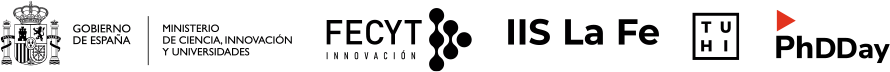 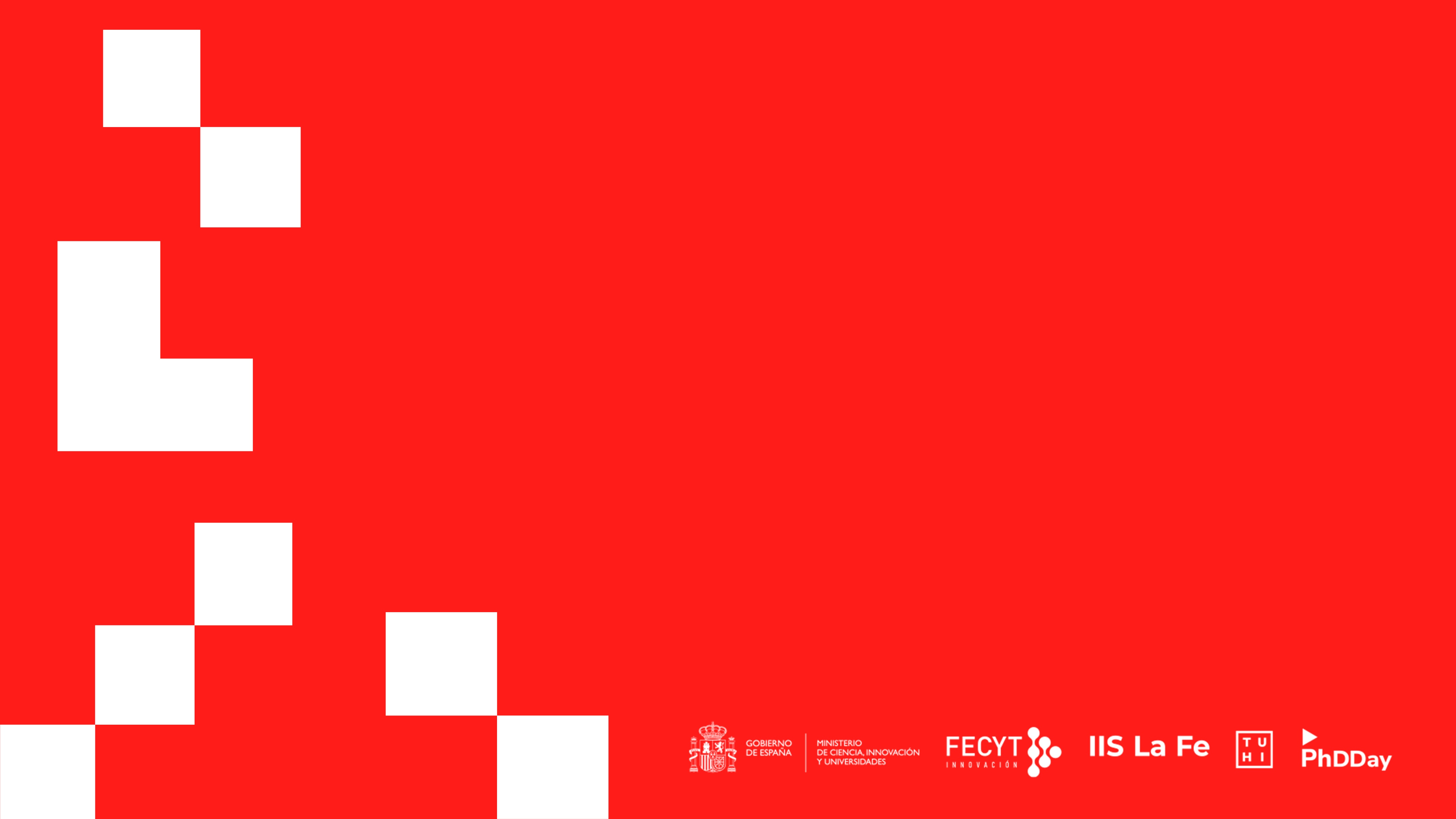 MUCHAS GRACIAS POR SU ATENCIÓN